Wednesday January 23, 2019
Materials:
Natural Selection and Adaptation Workbook
Graph from Evolution Lab
Pencil
Agenda
Science Starter:Continue working on graphs from the Evolution Lab.  Once completed turn in the graphs.  You will have 10 minutes in class today.  Due Friday January 25
Learning Target:
I will learn how genetic traits in organisms can change through selective breeding.

Success Criteria:
I can identify situations where traits have changed through selective breeding.
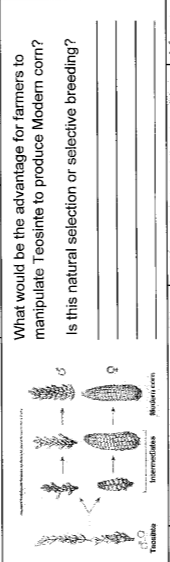 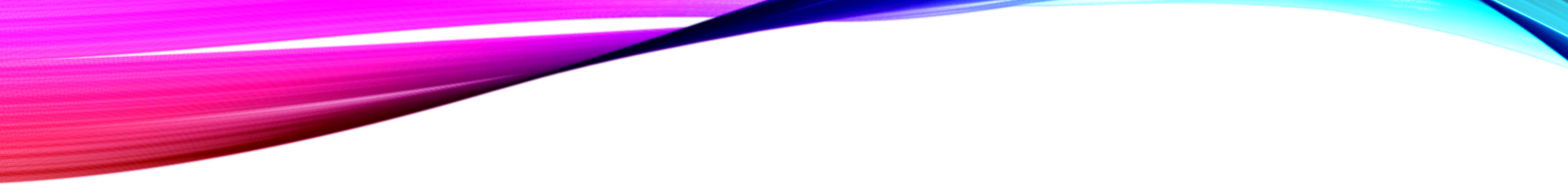 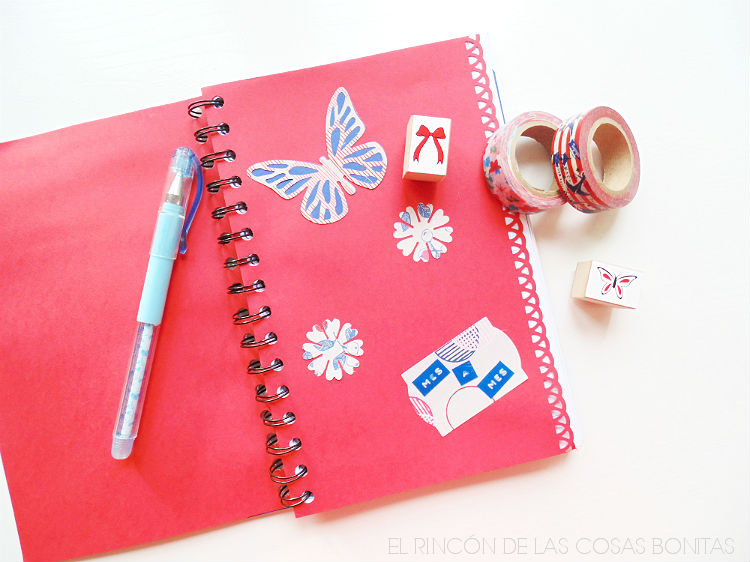 1.  Good Things
Rater Check in 
Let’s Answer the questions on Pg. 7—2BCD & 3DE



Evolution of Dogs pg. 22 (Read)
Dog Breeding pg. 23
Once your are given your dog answer the questions on pg. 23. (1-3)
We will answer scenarios 1-7 in your table groups.
Launch
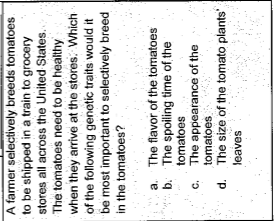 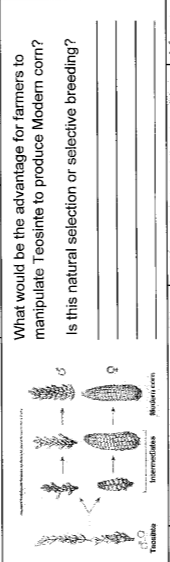 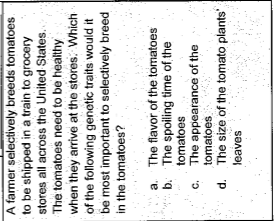 Dog Breeding activity Pg. 23
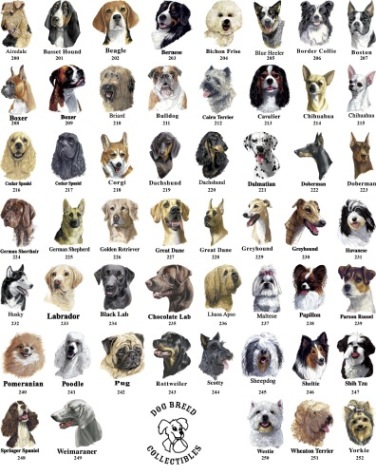 Breed 1:
Dog needed for racing.  Must be very fast but medium sized (50cm tall).  An enthusiastic worker and also a good hunter.
Breed 2:  
Small (35-40cm tall) very friendly dog required as a companion to children.  Long white hair preferable.  Needs to be welcoming to strangers and able to live outside.
Breed 3:  
Large (60cm tall), strong, muscular dog wanted for large game hunting.  Must be able to work in a team and be away from home for long periods of time.
Breed 4:  
Kind, patient, good-looking, long-haired dog wanted. Preferably light colored fur and large (65-70cm tall).  Must be easy to train, obedient and able to get on with other people including children and strangers.
Breed 5:
Large dog (65-70cm tall), must like water and be a good swimmer and hunter.  Must have good stamina and be an excellent guard dog.
Breed 6:
Small (35-40cm tall), very friendly dog required as a companion to children.  Long white hair preferable.  Needs to be welcoming to strangers and able to live outside.
Breed 7:
Dog required that must be an excellent hunter (very fast) and retriever of game.  Must be medium sized (around 55 cm tall) with a short haired coat and definitely not slobber or smell.
Launch
Do the right thing even when no one is looking.  
It’s Called INTEGRITY!